저작권 제도와 국회의 역할
남희섭 (hurips@gmail.com)
2011. 9. 23.
2012-09-23
1
저작권 제도
2012-09-23
2
저작권의 보호 (1)
저작권자의 권리
저작재산권
복제권, 공연권, 공중송신권, 전시권, 배포권, 대여권, 2차적 저작물작성권
저작인격권
공표권, 성명표시권, 동일성유지권
저작인접권자의 권리
실연자: 성명표시권, 동일성유지권, 복제권, 배포권, 		  대여권, 공연권, 방송권, 전송권, 보상금청구권
음반제작자: 복제권, 배포권, 대여권, 전송권, 보상금청구권
방송사업자: 복제권, 동시중계방송권, 공연권
데이터베이스제작자: 복제, 배포, 방송, 전송권
2012-09-23
3
저작권의 보호 (2)
2012-09-23
4
저작물의 이용
보호기간
저자 사후 50년  70년
보호받지 못하는 저작물
법률, 고시, 판결, 사실 전달에 불과한 시사보도
저작재산권의 제한
재판절차·입법·행정 목적을 위한 내부자료, 학교교육 목적, 시사보도를 위한 이용, 공표된 저작물의 인용, 비영리 공연·방송, 사적이용, 도서관, 시험문제, 시각장애인, 공정한 이용 등.
저작물의 법정 허락
2012-09-23
5
저작권 제도의 균형
2012-09-23
6
저작권 최대주의 (1)
권리 강화
처벌 강화
민사적 구제 범위 강화
상설단속반
문화부공무원  저작권특별사법경찰권
기술적 보호 조치(TPM)
보호기간 연장
특수 OSP의 필터링 의무
저작권 삼진아웃제
2012-09-23
7
저작권 최대주의 (2)
행위자
저작권 산업계
영화, 음악, 출판, 미술, 만화, 예능, 게임, 컴퓨터 소프트웨어
통상 관료
문화부 관료

경로
대외: 다자간 협정(TRIPS, 베른협약, WCT, WPPT) + 	        	        양자간 협정(FTA) + 복수국간 협정(ACTA) + 	        	        US Special 301 Report
대내: 저작권 산업계의 로비 + 문화부 관료의 자발적         	        정책 + 무기력한 국회
2012-09-23
8
문제점과 원인
문제점
저작권 최대주의 과잉 대변
제도의 균형 추구 실패

원인
제도 자체의 난해함
결집된 저작권자   흩어진 이용자
저작권 침해로 인한 피해의 과장
2012-09-23
9
저작권 침해로 인한 피해 규모 :

신뢰할 수 있나?
2012-09-23
10
저작권 침해로 인한 피해 규모 산정
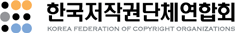 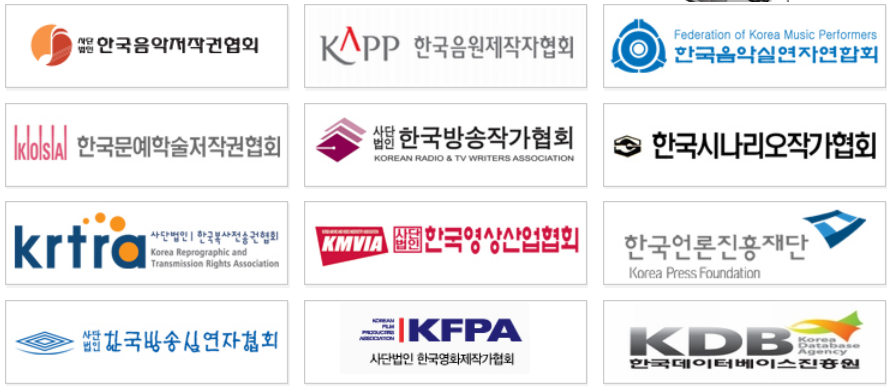 2012-09-23
11
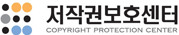 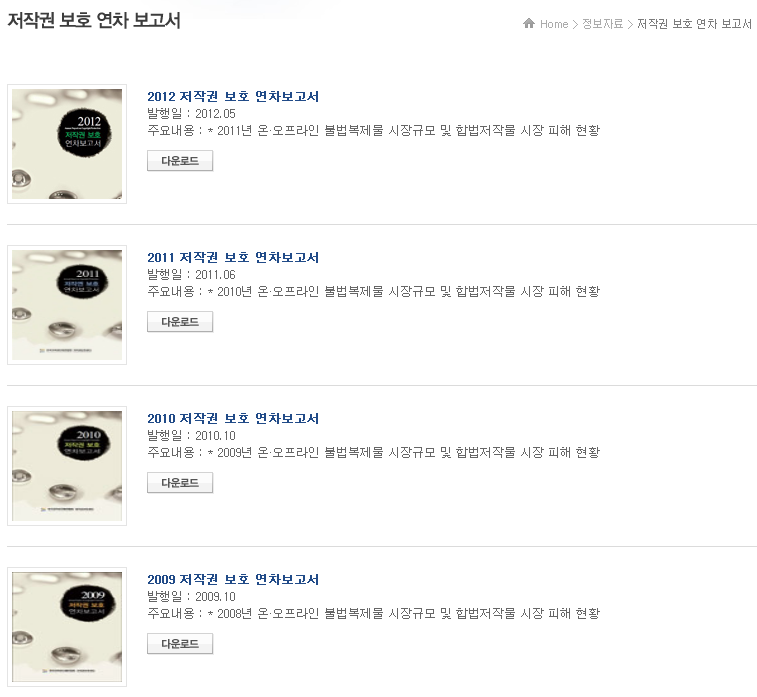 2012-09-23
12
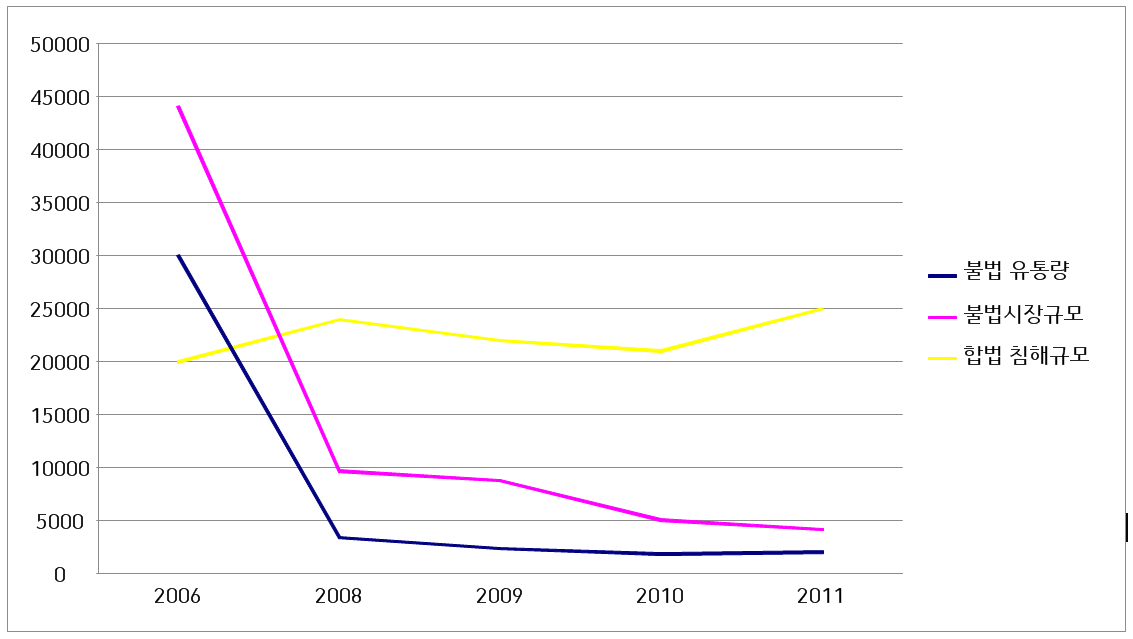 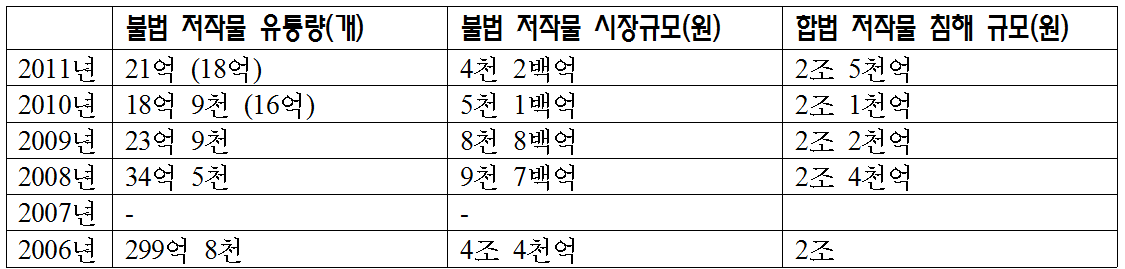 2012-09-23
13
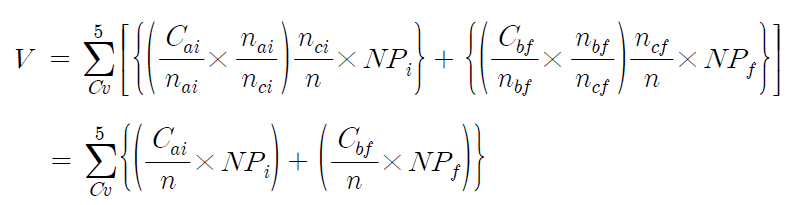 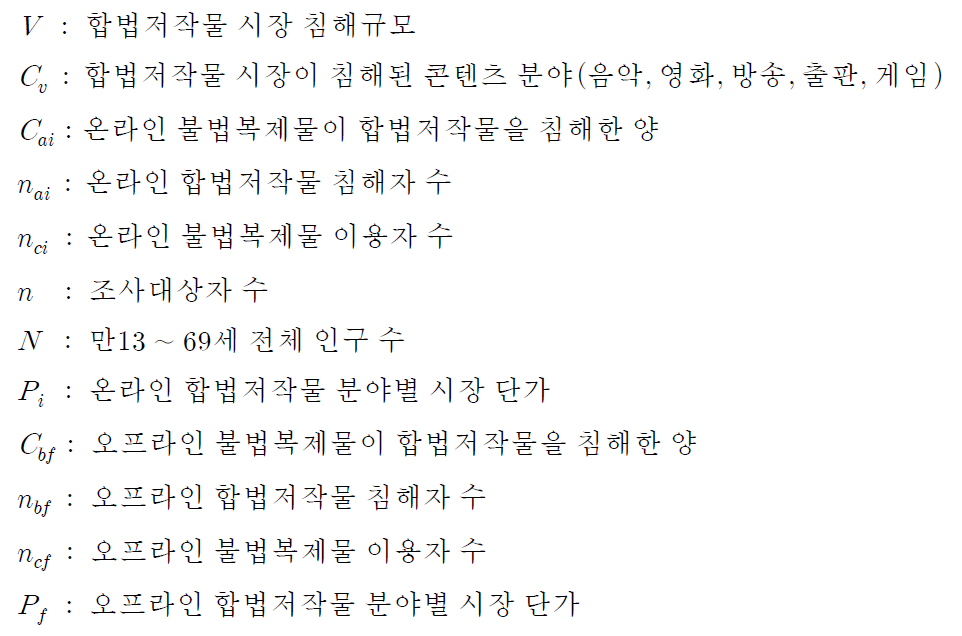 2012-09-23
14
합법저작물 침해 규모
전환율: 불법복제물 이용  합법저작물 이용
전국 16개 시도의 만13~69세 6,800명 대상 설문 조사
구체적인 설문내용은 비공개 : “불법복제물 사용경험이 있는가? 정품으로 구입할 의사가 있었으나 불법복제물의 이용으로 구입하지 않게 된 것은 얼마나 됩니까”
전환율
음악 69.7%
영화 43.6%
방송 23.4%
출판 34.7%
게임 48.2%
전체 평균 55.6%.
2012-09-23
15
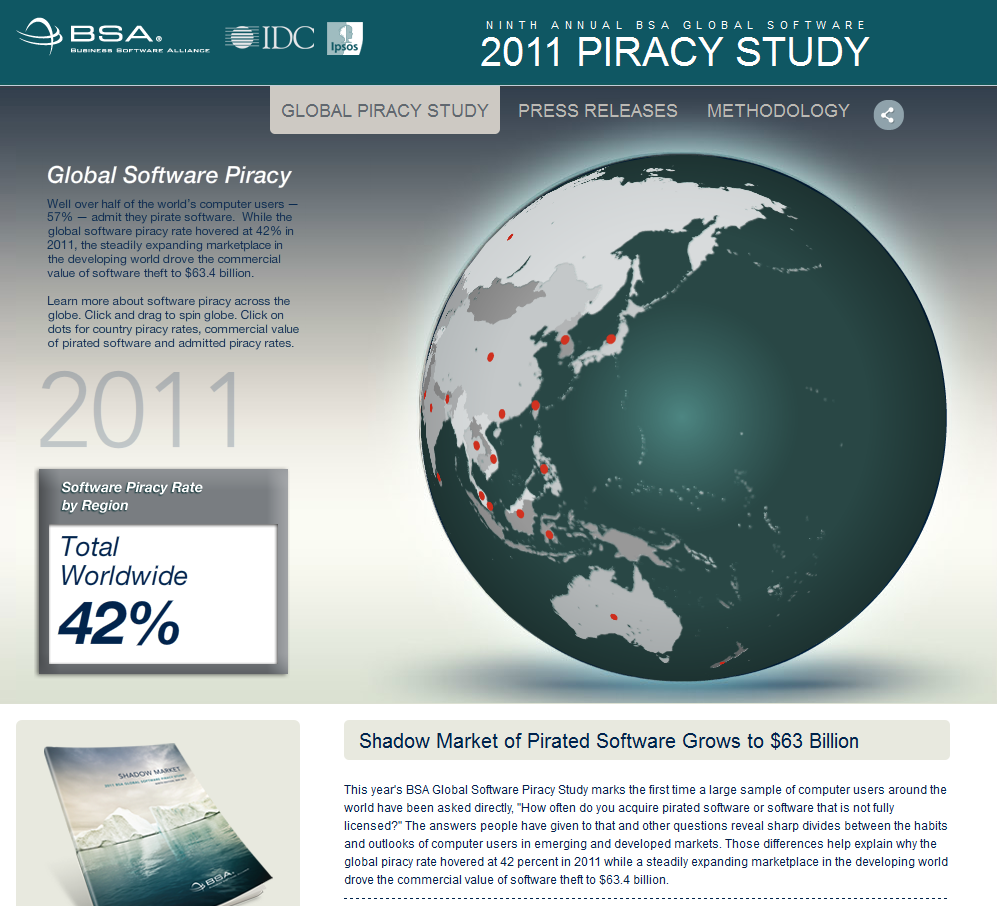 2012-09-23
16
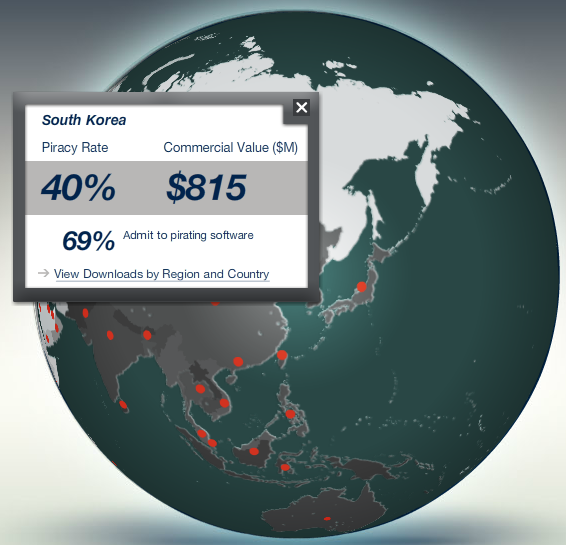 2012-09-23
17
BSA v. SPC
BSA Global Software Piracy Study 2011
2011년 불법복제 손실액이 전년 대비 약 420억 원 증가한 약 8천 9백억 원으로 증가(역대 최대규모) 국내 경제 규모의 확대와 고가(高價) 소프트웨어 불법복제 증가가 원인. 
SPC 보도자료
2011년 적발된 SW 온라인 불법복제 게시물 수는 총 95,936개로 2010년(101,974개) 대비 6% 감소  고가 SW 제품 불법복제가 크게 감소한 데에 따른 것으로 드러났다.
2012-09-23
18
BSA v. ChinaLabs
BSA
중국 소프트웨어 해적율(piracy rate): 77%

ChinaLabs.com
중국 정부의 용역을 받아 해적율 조사
2011년: 38% (2010년 41%에 비해 감소)
BSA는 개인 컴퓨터의 해적율만 반영
2012-09-23
19
BSA  IDC
IDC - Methodology
2012-09-23
20
IDC – 얼마나 정확한가?
해적율의 분모값
어느 PC에 설치되어 있는 총 소프트웨어의 개수는 28개 국가의 총 6천명의 이용자가 실제로 자신의 PC에 설치한 소프트웨어의 개수를 표본
ITU (International Telecommunication Union)에서 발표한 신흥시장 척도값(ICT Development Index라고 함)을 적용  전 세계로 환산

해적율의 분자값
합법 소프트웨어의 전체 시장 가치
소프트웨어 유닛 평균 가격
2012-09-23
21
GAO (미국연방회계감사원)
GAO, Observations on Efforts to Quantify the Economic Effects of Counterfeit and Pirated  Goods (GA-10-423), April 2010 (http://www.gao.gov/new.items/d10423.pdf)

상표 위조품이나 저작권 해적품으로 인한 경제적 피해 규모는 해당 산업계 스스로 산출한 것으로 독립된 다른 기구에서 검토를 한 바 없고, 

피해 규모 산정을 위한 기초 데이터나 방법론이 제대로 공개되지 않았다면서, 신뢰성에 의문을 나타냄.

지재권자인 기업들은 자신의 피해 규모를 마사지하여(laundering) 법 개정이나 지재권 집행의 강화에 이용하고 있다.

이들은 자신들의 추정치를 정부에 제출하고 이를 공식적인 증거인 것처럼 언론에 홍보함으로써, 의심스러운 가정에 기초한, 그리고 이해당사자들이 부풀린 자료에서 나온 수치들이 결국에는 “객관적”이란 외피를 쓰고 “실증적 타당성”을 획득한다고 지적한 바 있다.
2012-09-23
22
한국에만 존재하는 
저작권 최대주의
2012-09-23
23
삼진아웃제(1)
2009년 7월 23일 시행(세계 최초)
내용
반복 침해 이용자: 계정 정지 (6개월내)
반복 침해 게시판: 서비스 정지 (6개월내)
권한
문화부 장관의 명령(§133의2)
저작권위원회 시정권고(§133의3)
게시판 삼진아웃은 유사한 입법예가 없음.
2012-09-23
24
삼진아웃제(2)
저작권위원회 시정권고
2009. 7.~2010. 7.  65,118건
경고 32,878건, 삭제/전송중단 32,209건, 계정정지 31건.

문화부장관의 조치
2010. 3. 11.  159건
2010. 6. 10.  157건
2012-09-23
25
삼진아웃제 (3)
프랑스 문화부장관
“I do not know what will become of the institution, but one thing is clear: HADOPI has not fulfilled its mission of developing legal downloads,” … “In financial terms, €12 million a year and 60 officers is expensive just to send a million emails.”

저작권법 제102조
반복침해자의 계정을 해지하는 방침을 채택, 합리적 이행  OSP 면책
2012-09-23
26
특수 OSP의 기술조치 의무 (1)
저작권법 제104조
“특수한 유형의 온라인서비스제공자”: 다른 사람들 상호 간에 컴퓨터를 이용하여 저작물 등을 전송하도록 하는 것을 주된 목적으로 하는 온라인서비스제공자(P2P, 웹하드 등)
권리자 요청  저작물의 불법 전송을 차단하는 기술적 조치
저작권법 제142조
3천만 이하의 과태료
2012-09-23
27
특수 OSP의 기술조치 의무(2)
OSP  일반 OSP / 특수 OSP : 한국 이외에 어떤 나라도 이런 구분을 하지 않음.
서비스 협정: 내국민대우 의무 위반 소지
투자 협정: 내국민대우 의무 위반 소지
한-EU FTA §10.66 위반 문제
Scarlet v. SABAM
SABAM v. Netlog
프랑스 대법원
독일 대법원
2012-09-23
28
특수 OSP의 기술조치 의무(3)
기술 조치 이행 여부는 누가 감시하나?
저작권보호센터
문화부는 과태료만 부과

행정사무의 민간위탁과 그 한계
정부조직법 제6조 제3항
요건: 법령에 정하는 바에 따라
대상: 국민의 권리, 의무에 직접 관계되지 아니하는 사무만
2012-09-23
29
웹하드 등록제 (1)
전기통신사업법 제22조 제2항
특수한 유형의 부가통신사업자는 방송통신위원회에 등록해야 함
웹하드, P2P를 통한 불법 저작물·음란물 유통을 근절하려는 취지
77개 사업자, 107개 사이트가 등록
저작권위원회가 관리하고 있던 특수 OSP는 158개 사업자, 228개 사이트.
2012-09-23
30
웹하드 등록제 (2)
등록요건
법에서 요구하는 5가지 기술적 조치 실시계획
청소년유해매체물 표시, 청소년유해매체물의 광고 금지, 청소년 보호책임자의 지정 등, 정보통신망의 안정성 확보 등, 저작권법 제104조의 기술적 조치.
시행령
음란물 식별/유통방지, 로그기록 2년 이상 보관, 저작권자 보상 절차 및 이행 계획 등
최소한 6개의 등록요건은 위임입법의 한계를 일탈.
2012-09-23
31
접속 차단
2012-09-23
32
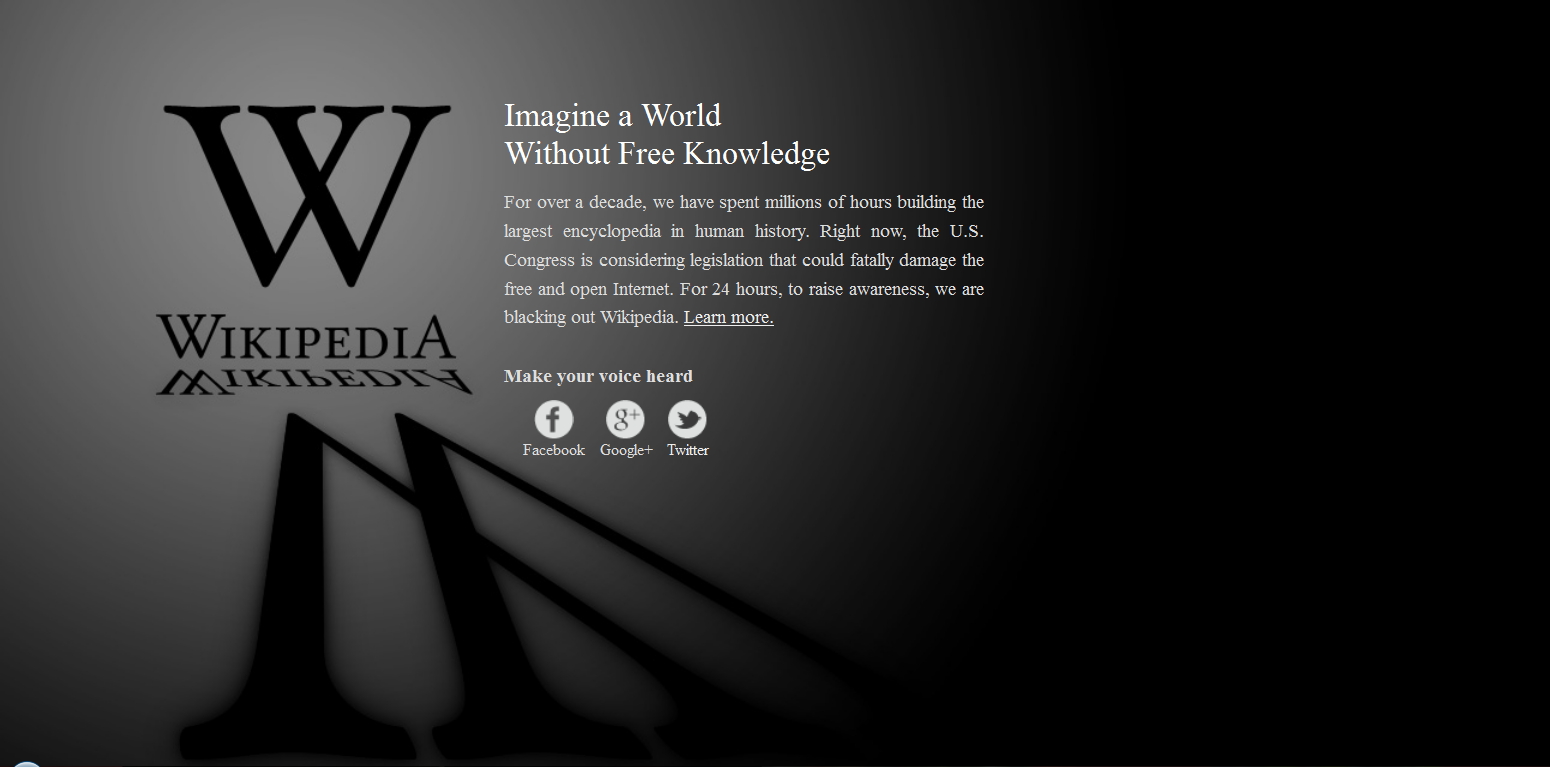 2012-09-23
33
SOPA (1)
온라인 해적 방지법(Stop Online Piracy Act)
해외 인터넷 사이트: 국내 인터넷 사이트가 아닌 인터넷 사이트
국내 인터넷 사이트: 해당 사이트의 도메인 이름 등록기관 또는 IP 주소의 할당기관이 미국 내에 있는 사이트.
2012-09-23
34
SOPA (2)
온라인 해적 방지법(Stop Online Piracy Act)
해외 침해 사이트
해당 사이트 또는 사이트의 일부가 미국을 겨냥(US-directed)하였고, 미국인이 사용한 경우
미국 형법 위반(위조 라벨/위조 서류 또는 포장의 밀거래(2318조), 저작권 침해(2319조), 음악 생실연의 무단 고정 및 밀거래(2319A조), 캠코더 규정(2319B조), 위조 상품/서비스 밀거래(2320조), 영업비밀 침해(Chapter 90)) 행위를 하거나 용이하게 하는 경우,
해당 사이트가 국내 사이트라면 압수의 대상이 될 수 있는 사이트.
2012-09-23
35
SOPA(3)
법무부장관의 조치
해외 인터넷  사이트의 도메인 이름 등록자 또는 해외 인터넷 사이트의 운영자를 상대로 소송 제기
법원은 해외 침해 사이트의 행위를 중단할 것을 명령(temporary restraining order, a preliminary injunction, or an injunction)
법원의 명령을 송달
2012-09-23
36
SOPA(4)
인터넷 서비스 제공자의 의무
법원의 명령을 송달받은 인터넷 서비스 제공자는 미국 내 가입자가 해외 침해 사이트에 접속하지 못하도록 기술적인 조치를 취해야 함(5일 이내).
해외 침해 사이트의 도메인 이름이 IP 주소로 변환(resolving)되지 못하도록 하는 조치 포함
인터넷 검색 엔진의 의무
해외 침해 사이트에 직접 연결되는 하이퍼텍스트 링크 제공 중단(5일 이내)
2012-09-23
37
SOPA(5)
인터넷 광고 서비스 제공자의 의무
해외 침해 사이트에 대한 광고 중단
광고에 대한 대가의 수령 또는 제공 중단
우회 방지 조치
법무부장관은 인터넷 서비스 제공자, 인터넷 검색 엔진, 인터넷 검색 서비스 제공자의 조치를 우회하도록 고안된 장치 또는 서비스를 제공하는 자를 상대로 금지청구 소송을 제기
우회: 해당 도메인 이름의 IP 주소로 변환 + 유사한 침해 행위를 제공하는 다른 인터넷 사이트의 IP 주소로 변환하는 것.
2012-09-23
38
SOPA(6)
미국 지적재산의 도적질을 주목적으로 하는 인터넷 사이트에 대한 조치
저작권 침해, 기술적보호조치(TPM) 우회, 상표권 침해를 하거나, 가능하게 하거나, 용이하게 하는 것을 주목적으로 하는 사이트
지재권자의 통지  지불 네트워크 제공자는 지불 거래를 중단해야 하고, 광고 서비스 제공자는 광고를 중단하고 광고에 대한 대가 수령을 중단해야 함.
2012-09-23
39
SOPA(7)
자경단 조항(자발적 조치에 대한 면책)
서비스 제공자, 인터넷 검색 엔진 등이,
(1) 인터넷 사이트가 ‘해외 침해 사이트’ 또는미국 지재권 도적질 사이트라는 점과, (2) 계약상의 권리 또는 서비스 조건에 합치한다는 점을 신뢰할 합리적인 이유가 있는 경우, 해당 인터넷 사이트에 대한 접속을 차단하거나, 금융 지원을 종료한 경우,
어느 누구도 서비스 제공자 등을 상대로 연방법원, 주법원에 소송을 제기할 수 없고, 손해배상을 청구할 수 없다.
위 조항은 공중건강을 위협하는 사이트(의약품에 false and misleading label이 부착된 경우 포함)에도 적용.
2012-09-23
40
SOPA(8)
지재권 담당관
국무부와 상무부는 저작권청장의 의견을 들어 모든 대사관에 지재권 담당관(IP attaché)을 임명해야 함(SEC. 205(b)(1)).
지재권 담당관은 1등 서기관 또는 참사관 급이어야 함.
지재권 담당관은 해당 국가의 지재권 침해 문제를 해결하기 위하여 미국의 지재권자 및 산업계와 협력해야 함(work with).
2012-09-23
41
접속 차단(3)
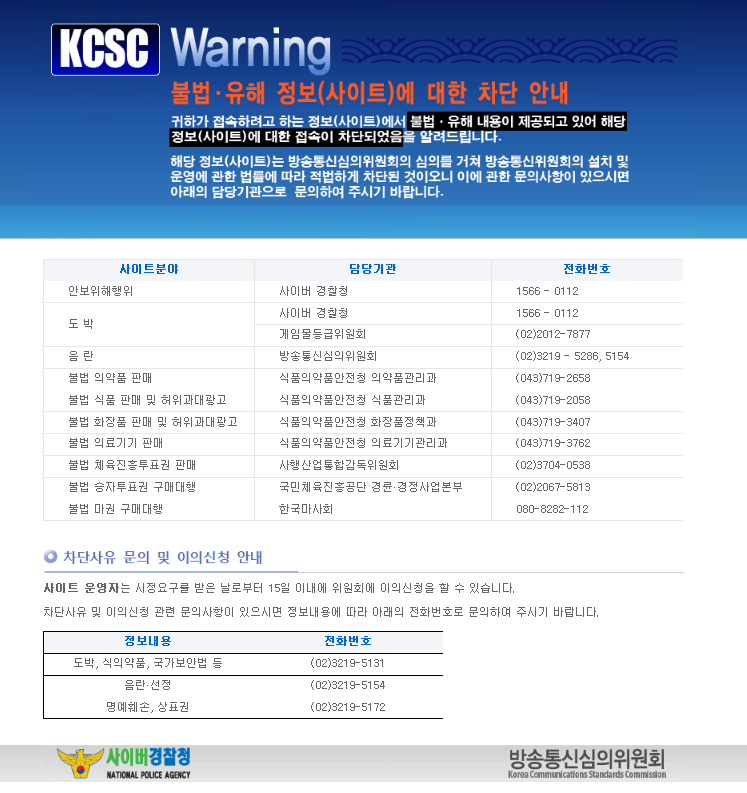 2012-09-23
42
접속 차단(4)
2012-09-23
43
접속차단(4)-방송통신심의위원회
2012-09-23
44
저작권 침해 토렌트 사이트 차단
2011년 4월 12일 문화부 보도자료
불법 저작물을 유통하는 토렌트 사이트 63개, 닌텐도 게임기의 기술적 보호조치를 우회하는 장치(R4칩, DSTT)를 전문으로 판매하는 인터넷 쇼핑몰 19개 사이트, 방송통신위원회에 접속 차단 요구
2011년 10월 27일 문화부 보도자료
토렌트 사이트 63개, 게임기 기술적 보호조치 우회장치 판매 사이트 25개, 영화 음악 스트리밍 다운로드사이트 15개, 방송통신위원회에 접속 차단 요구
2012-09-23
45
2012-09-23
46
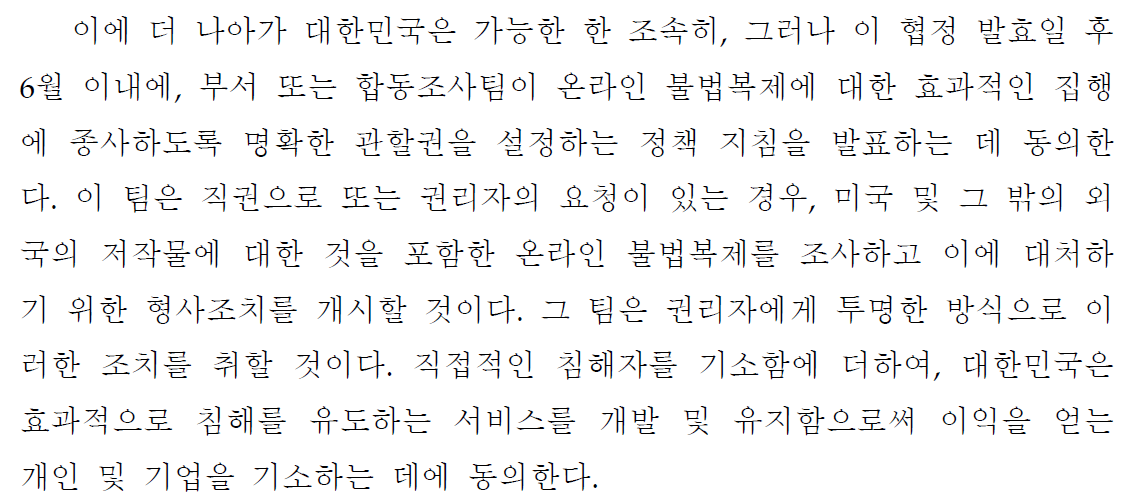 2012-09-23
47
저작권 침해죄 (1)
저작권법 제136조 제1항
저작재산권을 복제, 공연, 공중송신, 전시, 배포, 대여, 2차적 저작물 작성의 방법으로 침해한 자  5년 이하 징역, 5천만 미만 벌금

저작권법 제140조
영리를 목적으로 또는 상습으로 저작재산권을 침해한 경우  비친고죄
2012-09-23
48
저작권 침해죄 (2)
2012-09-23
49
저작권 침해죄 (3)
2012-09-23
50
저작권 침해죄 (4)
2012-09-23
51
저작권 침해죄 (5)
2012-09-23
52
저작권 침해죄 (6)
교육조건부 기소유예
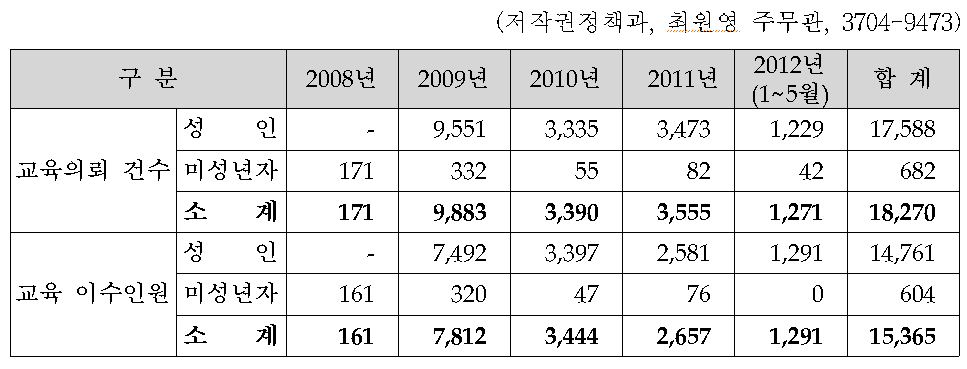 2012-09-23
53
저작권 침해죄 (7)
단속
정부합동단속반
권리자의 고소 - 검·경
고소단계
침해의 확신이 없어도 S/W 열거하여 영장 발부  무고죄
수사단계
SPC 직원이나 사설기관 직원이 기술지원 명목으로 참여  불법 수색
합의 단계
필요 이상 구매 강요 + 전체 패키지 기준  저작권 침해죄가 거액의 합의금 갈취 수단으로 변질
2012-09-23
54
저작권 침해죄 (8)
제도 개선
대부분 경미한 침해  민사적으로 해결하거나 분쟁조정으로 충분히 해결 가능
실제 손해 이상의 배상금을 합의금으로 받음.
관대한 처벌 불가피  형벌의 과경화 + 위하력의 불감증 + 저작권 제도에 대한 거부감
형사처벌의 문턱 상향
미국: 180일 이내에 피해액이 소매가액 1,000 달러 이상인 경우
2012-09-23
55
저작권법 개정안
2012-09-23
56
윤관석 의원 대표발의안
현행「저작권법」에서는 학교 등에서의 수업목적 또는 학교 등의 수업지원목적으로 저작물의 일부분을 “복제ㆍ배포ㆍ공연ㆍ방송 또는 전송”의 방법으로 이용할 수 있도록 하고 있음.그러나 수업목적 저작물 이용 유형 중에는 복제ㆍ배포ㆍ공연ㆍ방송 또는 전송 외에도 예컨대 미술시간에 건축물 모형을 “전시”한다거나 디지털음성송신을 하는 등 “공중송신”의 방법으로 이용하는 경우가 있을 수 있음.따라서 교육의 현실을 고려하고 디지털 기술에 적극 대응하기 위해 전시 및 공중송신 행위를 면책할 필요가 있으며 이를 통해 보다 효과적인 학교 교육이 이루어질 것으로 기대됨(안 제25조제2항).
2012-09-23
57
박창식 의원 대표발의안
퍼블리시티권 도입
저작자의 초상이나 성명 등을 저작자 자신의 특징적 요소를 저작물에 준하여 보호
특징적 요소를 상업적으로 사용하고 통제할 권리 부여
실연자의 초상이나 성명에 마찬가지
평가
17대 국회 박찬숙 의원 발의안과 유사
초상이나 성명은 창작물이 아니기 때문에 저작권법으로 보호하기 어려움
2012-09-23
58
박창수 의원 대표발의안
현행 저작권법 제33조
시각장애인 등을 위하여 점자로 복제 배포할 수 있다.
시설은 어문저작물을 녹음하거나, 시각장애인 전용 기록방식으로 복제 배포 또는 전송할 수 있다.

개정안
시각장애인  시각·청각장애인
점자  점자 또는 수화·폐쇄자막
2012-09-23
59
정부 입법예고안 (1)
교과용 도서
국정도서, 검증도서, 인정도서 중 인정도서를 제외하려는 취지
공청회 자료집: “인정도서의 급증으로 저작권자에게 미치는 경제적 손해가 증가하고 있으므로, ‘교과용도서에 관한 규정’의 교과용 도서 중 면책 대상이 되는 도서를 저작권법에서 별도 규정하여 합리적인 범위 내에서 저작권자의 권리를 보호할 필요가 있음”
공표된 저작물을 교과용 도서에 게재하는 경우 저작권자에게 보상금을 지급해야 함
인정도서도 학교교육 목적의 도서라는 점에서는 차이가 없음
2012-09-23
60
정부 입법예고안 (2)
교육기관의 권리침해 방지 기술 조치
교육기관이 교과용 도서를 전송의 방법으로 이용하는 경우
대가를 지불한 이용  피교육자를 잠재적 침해자로 취급
많은 비용: 전국 1만 여개 초중등학교 DRM 초기 설치 비용 약 720억원, 매년 약 86억원의 유지 비용 발생
다른 이용과의 형평성에도 맞지 않음 (방송사업자, 디지털음성송신사업자)
외국 사례도 없음.
2012-09-23
61
정부 입법예고안 (3)
OSP 면책 요건
OSP 중 정보검색 서비스 제공자  저작물의 송신을 시작하지 않을 것 (현행) + 저작물이나 수신자를 선택하지 않을 것 + 반복 침해자 계정 해지 정칙 수립 및 합리적으로 이행
한미 FTA 이행법을 졸속으로 만들었다는 증거
OSP 면책 요건은 한미 FTA와 맞지 않는 내용이 상당히 많고, 한-EU FTA는 제대로 반영하지 않았으며, 상호주의(특히 미국)에 따라 손 볼 것이 매우 많음.
2012-09-23
62
정부 입법예고안(4)
특수 OSP 기술조치 이행여부 점검 위탁
위탁의 근거 규정 마련
기술조치 이행여부는 과태료(저작권법 제142조 제1항) 및 웹하드 삼진아웃(전기통신사업법 제27조 제1항 제6호)
국민의 권리·의무와 관계된, 공권력이 수반되는 사무이기 때문에 민간위탁의 대상이 될 수 없음(정부조직법 제6조 제3항)
행정권한 위임·위탁에 관한 규정 제11조  공익과 관련되어 독자적인 재량적 판단이 필요하거나 국민의 권리·의무에 대하여 규제적인 효과를 가져오는 사무가 아닌 단순한 사실행위와 민간의 전문지식이나 기술을 활용할 필요가 있는 기술적 사무를 민간위탁의 대상으로 하고 있음.
2012-09-23
63
정부 입법예고안 (5)
저작권경찰 수사 지원 근거 규정
저작권위원회 또는 저작권 관련 단체에 기술적 자문 등 협조 요청
저작권 경찰 2008년 도입  저작권 소관부처의 전문성 인정
단속  필연적으로 압수나 수색을 수반하게 됨  이해당사자의 참여를 허용한다고?
한미 FTA 부속서한 때문?
저작권 관련 단체가 단속과 관련된 전문성을 갖고 있나?
2012-09-23
64
질의 응답
2012-09-23
65